Brutus’s Speech to the Roman Populace in Julius Caesar
H’what (aspiration) happens? The events that incite Brutus to speak
Roman officials fed up with people blindly following Caesar—too much power
Cassius plans assassination of Caesar, deceitfully recruits Brutus to join him
Caesar ignores wife’s warning, gets murdered 
Never ignore advice from a woman named Calpurnia 
Brutus & Cassius win over Romans with speeches
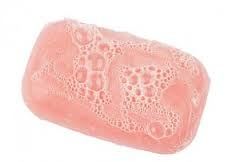 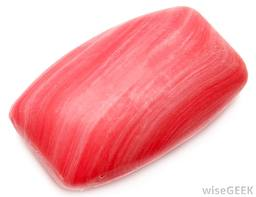 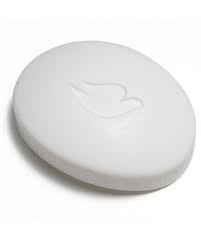 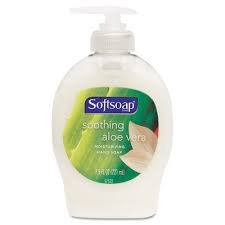 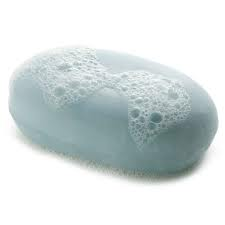 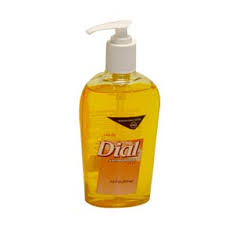 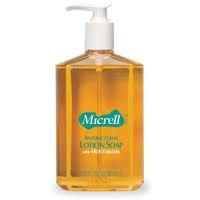 SOAPS
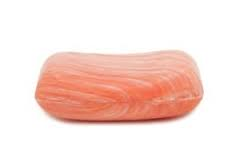 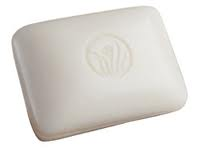 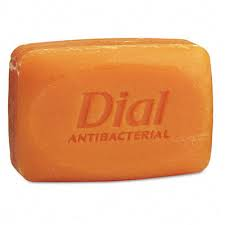 Subject
Brutus is addressing… 
Caesar’s tyrannical and ambitious aspirations 
his own love for his country
why Caesar had to be killed
Occasion
The Roman populace just heard about Caesar’s death—they are angry, confused, seeking answers
Audience
“Romans, countrymen, and lovers…”
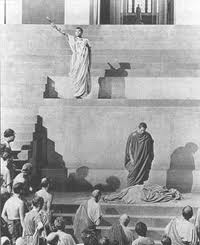 Purpose
Stop the bleeding 
Justify Caesar’s death 
Unite a broken country
Speaker
Brutus
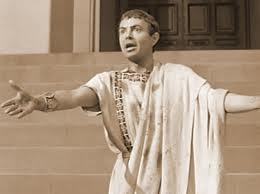 Brutus’s speech to the Roman populace
http://www.youtube.com/watch?v=wM6X-8dokRE
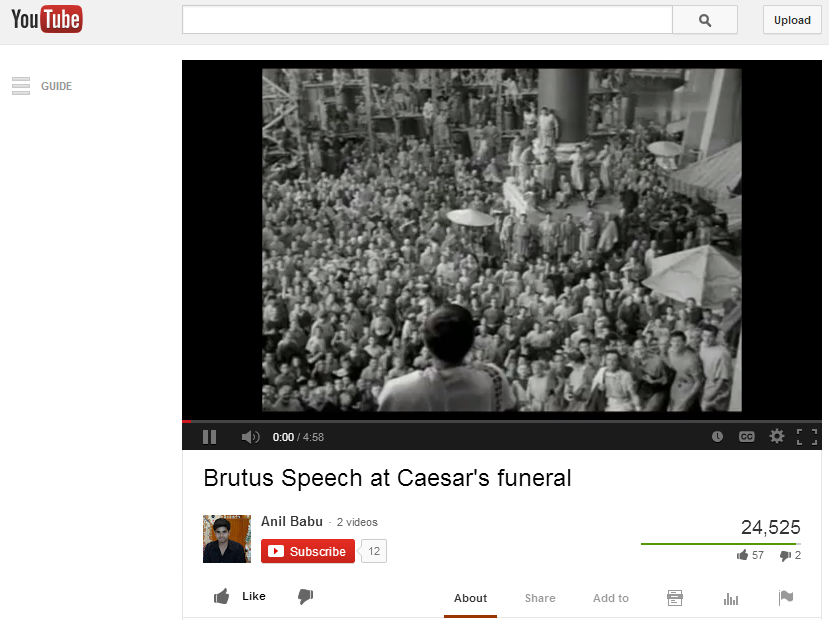 Strategies—appeals utilized
“Romans, countrymen, and lovers” –ethos 
“Not that I loved Caesar less, but that I lovedRome more.” –antithesis 
“…as I slew my best lover for thegood of Rome, I have the same dagger for myself,when it shall please my country to need my death.”—ethos 
“As Caesar loved me, I weep for him…” 
Intimidation: “Who is here so rude…”
“Had you rather Caesar were living and die all slaves, than that Caesar were dead, to live all free men?”
Diction
A gold mine of archaic language 
The tone of the speech is formal and explanative 
“…his glory not extenuated, wherein he was worthy, nor his offences enforced, for which he suffered death.”